BACCALAUREAT PROFESSIONNEL 2016
- Commission Académique d’Harmonisation des notes EPS -
Académie d’Orléans-Tours
BACCALAUREAT PROFESSIONNEL 2016
- Données Générales -
BACCALAUREAT PROFESSIONNEL 2016
- Evolution des Moyennes et Effectifs -
BACCALAUREAT PROFESSIONNEL 2016
- Moyennes par Examen -
BACCALAUREAT PROFESSIONNEL 2016
- Différentiel Filles / Garçons par Examen -
BACCALAUREAT PROFESSIONNEL 2016
- Répartition des candidats -
(année précédente entre parenthèses)
BACCALAUREAT PROFESSIONNEL 2016
- Evolution des Inaptes Totaux -
BACCALAUREAT PROFESSIONNEL 2016
- Evolution des Inaptes Partiels -
BACCALAUREAT PROFESSIONNEL 2016
- Evolution des Epreuves Adaptées -
BACCALAUREAT PROFESSIONNEL 2016
- Effectifs par APSA -
BACCALAUREAT PROFESSIONNEL 2016
- Effectifs par APSA  les plus représentées -
BACCALAUREAT PROFESSIONNEL 2016
- Répartition des choix d’APSA par CP -
BACCALAUREAT PROFESSIONNEL 2016
- Evolution des Effectifs par CP -
BACCALAUREAT PROFESSIONNEL 2016
- Evolution des Moyennes par CP -
BACCALAUREAT PROFESSIONNEL 2016
- Evolution des Effectifs FILLES par CP -
BACCALAUREAT PROFESSIONNEL 2016
- Evolution des Moyennes FILLES par CP -
BACCALAUREAT PROFESSIONNEL 2016
- Evolution des Effectifs GARCONS par CP -
BACCALAUREAT PROFESSIONNEL 2016
- Evolution des Moyennes GARCONS par CP -
CP1
BACCALAUREAT PROFESSIONNEL 2016
- Synthèse des Moyennes et Effectifs pour la CP1 -
BACCALAUREAT PROFESSIONNEL 2016
- Ecarts Fille/Garçon pour la CP1 -
BACCALAUREAT PROFESSIONNEL 2016
- CP1 COURSES : Evolution des Effectifs et Moyennes FILLES -
EFFECTIFS
BACCALAUREAT PROFESSIONNEL 2016
- CP1 COURSES : Evolution des Effectifs et Moyennes GARCONS -
EFFECTIFS
MOYENNES
BACCALAUREAT PROFESSIONNEL 2016
- CP1 LANCERS : Evolution des Effectifs et Moyennes FILLES -
EFFECTIFS
MOYENNES
BACCALAUREAT PROFESSIONNEL 2016
- CP1 LANCERS : Evolution des Effectifs et Moyennes GARCONS -
EFFECTIFS
MOYENNES
BACCALAUREAT PROFESSIONNEL 2016
- CP1 SAUTS : Evolution des Effectifs et Moyennes FILLES -
EFFECTIFS
MOYENNES
BACCALAUREAT PROFESSIONNEL 2016
- CP1 SAUTS: Evolution des Effectifs et Moyennes GARCONS -
EFFECTIFS
MOYENNES
BACCALAUREAT PROFESSIONNEL 2016
- CP1 NATATION : Evolution des Effectifs et Moyennes FILLES -
EFFECTIFS
MOYENNES
BACCALAUREAT PROFESSIONNEL 2016
- CP1 NATATION : Evolution des Effectifs et Moyennes GARCONS -
EFFECTIFS
MOYENNES
CP2
BACCALAUREAT PROFESSIONNEL 2016
- Synthèse des Moyennes et Effectifs pour la CP2 -
BACCALAUREAT PROFESSIONNEL 2016
- Ecarts Fille/Garçon pour la CP2 -
BACCALAUREAT PROFESSIONNEL 2016
- CP2: Evolution des Effectifs et Moyennes FILLES -
EFFECTIFS
MOYENNES
BACCALAUREAT PROFESSIONNEL 2016
- CP2 : Evolution des Effectifs et Moyennes GARCONS -
EFFECTIFS
MOYENNES
CP3
BACCALAUREAT PROFESSIONNEL 2016
- Synthèse des Moyennes et Effectifs pour la CP3 -
BACCALAUREAT PROFESSIONNEL 2016
- Ecarts Fille/Garçon pour la CP3 -
BACCALAUREAT PROFESSIONNEL 2016
- CP3: Evolution des Effectifs et Moyennes FILLES -
EFFECTIFS
MOYENNES
BACCALAUREAT PROFESSIONNEL 2016
- CP3 : Evolution des Effectifs et Moyennes GARCONS -
EFFECTIFS
MOYENNES
CP4
BACCALAUREAT PROFESSIONNEL 2016
- Synthèse des Moyennes et Effectifs pour la CP4 -
BACCALAUREAT PROFESSIONNEL 2016
- Ecarts Fille/Garçon pour la CP4 -
BACCALAUREAT PROFESSIONNEL 2016
- Sports CO petit terrain : Evolution des effectifs et moyennes FILLES -
EFFECTIFS
MOYENNES
BACCALAUREAT PROFESSIONNEL 2016
- Sports CO petit terrain : Evolution des effectifs et moyennes GARCONS -
EFFECTIFS
MOYENNES
BACCALAUREAT PROFESSIONNEL 2016
- Sports CO grand terrain : Evolution des effectifs et moyennes FILLES -
EFFECTIFS
MOYENNES
BACCALAUREAT PROFESSIONNEL 2016
- Sports  de Raquettes : Evolution des effectifs et moyennes GARCONS -
EFFECTIFS
MOYENNES
BACCALAUREAT PROFESSIONNEL 2016
- Sports de Raquettes : Evolution des effectifs et moyennes FILLES -
EFFECTIFS
MOYENNES
BACCALAUREAT PROFESSIONNEL 2016
- Sports de Raquettes : Evolution des effectifs et moyennes GARCONS -
EFFECTIFS
MOYENNES
BACCALAUREAT PROFESSIONNEL 2016
- Sports de combat : Evolution des effectifs et moyennes FILLES -
EFFECTIFS
MOYENNES
BACCALAUREAT PROFESSIONNEL 2016
- Sports de combat : Evolution des effectifs et moyennes GARCONS -
EFFECTIFS
MOYENNES
CP5
BACCALAUREAT PROFESSIONNEL 2016
- CP5 : Synthèse des moyennes et effectifs -
BACCALAUREAT PROFESSIONNEL 2016
- CP5 : Evolution des écarts F/G -
BACCALAUREAT PROFESSIONNEL 2016
- CP5 : Evolution des effectifs et moyennes GARCONS -
EFFECTIFS
MOYENNES
BACCALAUREAT PROFESSIONNEL 2016
- CP5 : Evolution des effectifs et moyennes FILLES -
EFFECTIFS
MOYENNES
BACCALAUREAT PROFESSIONNEL 2016
- Epreuves Adaptées -
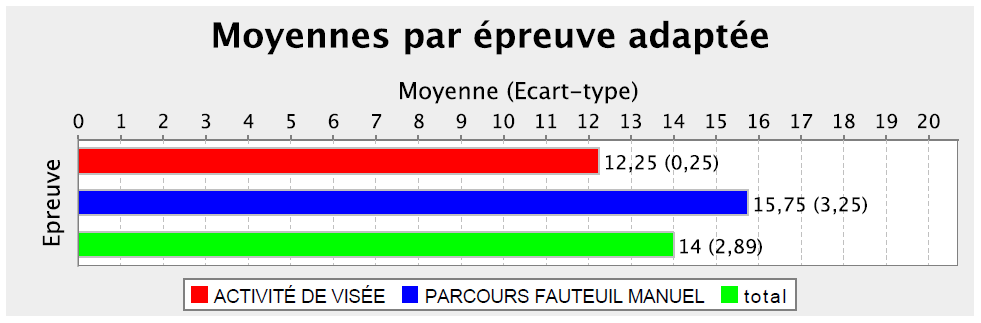 BACCALAUREAT PROFESSIONNEL 2016
- Epreuves Adaptées -
BACCALAUREAT PROFESSIONNEL 2016
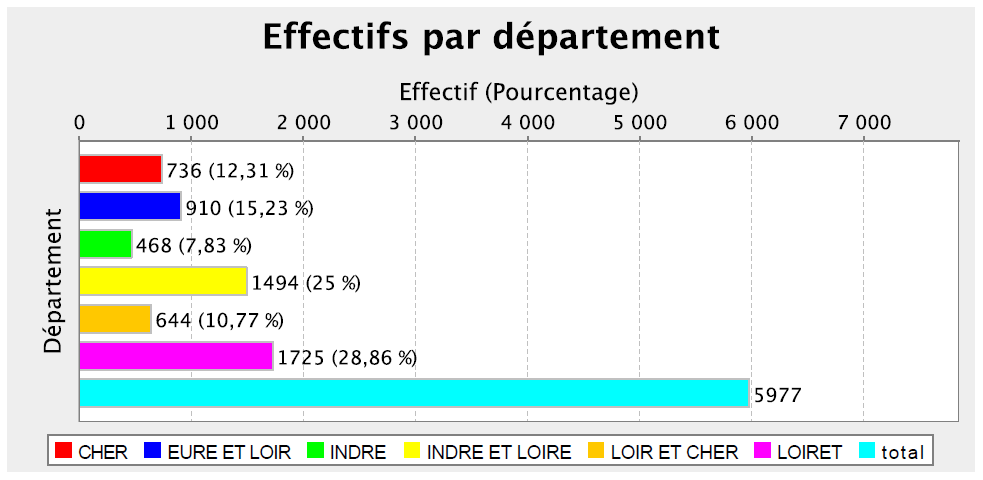 ETABLISSEMENTS
18
ECARTS DE MOYENNES ENTRE ETABLISSEMENTS DU 18
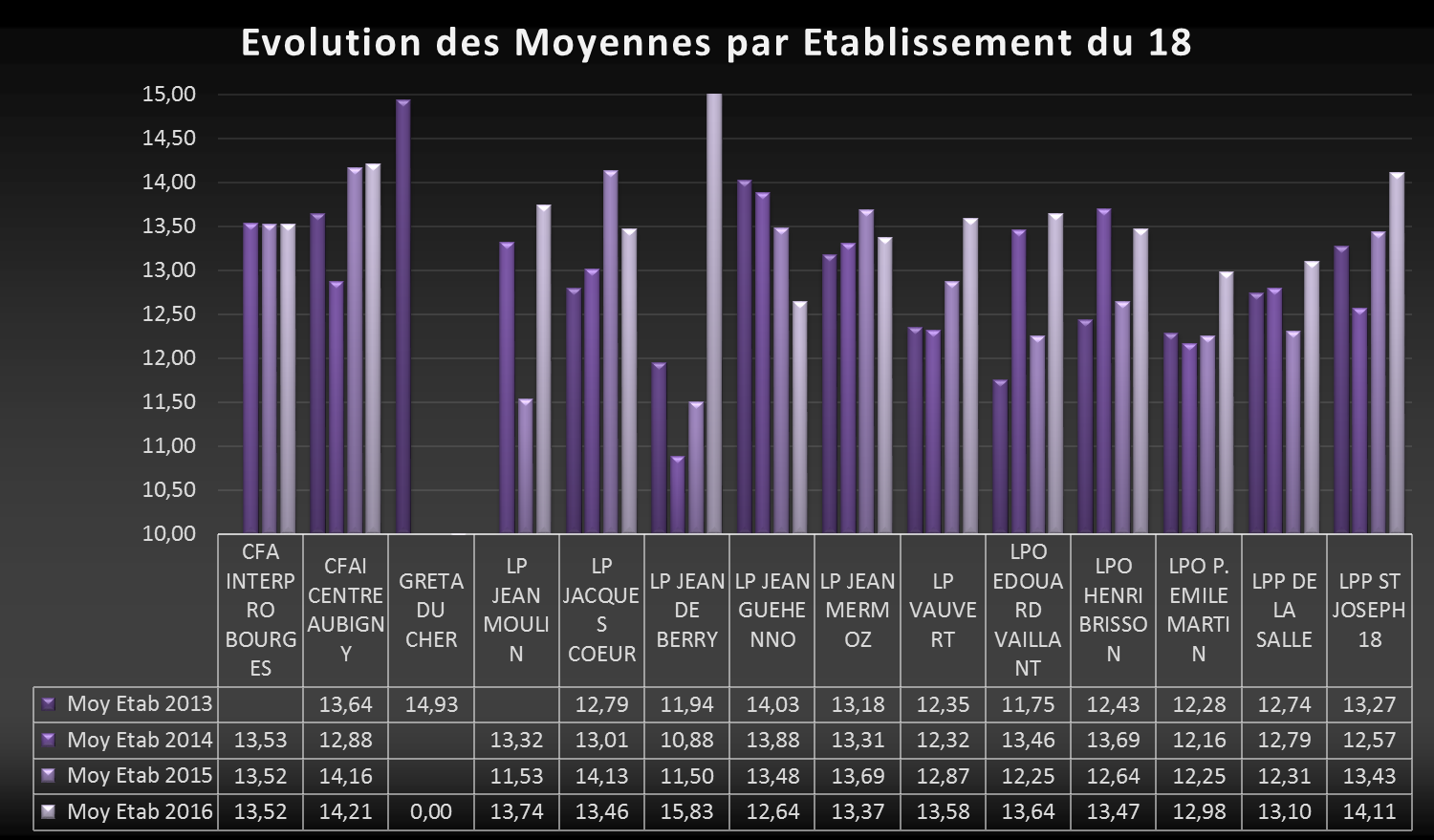 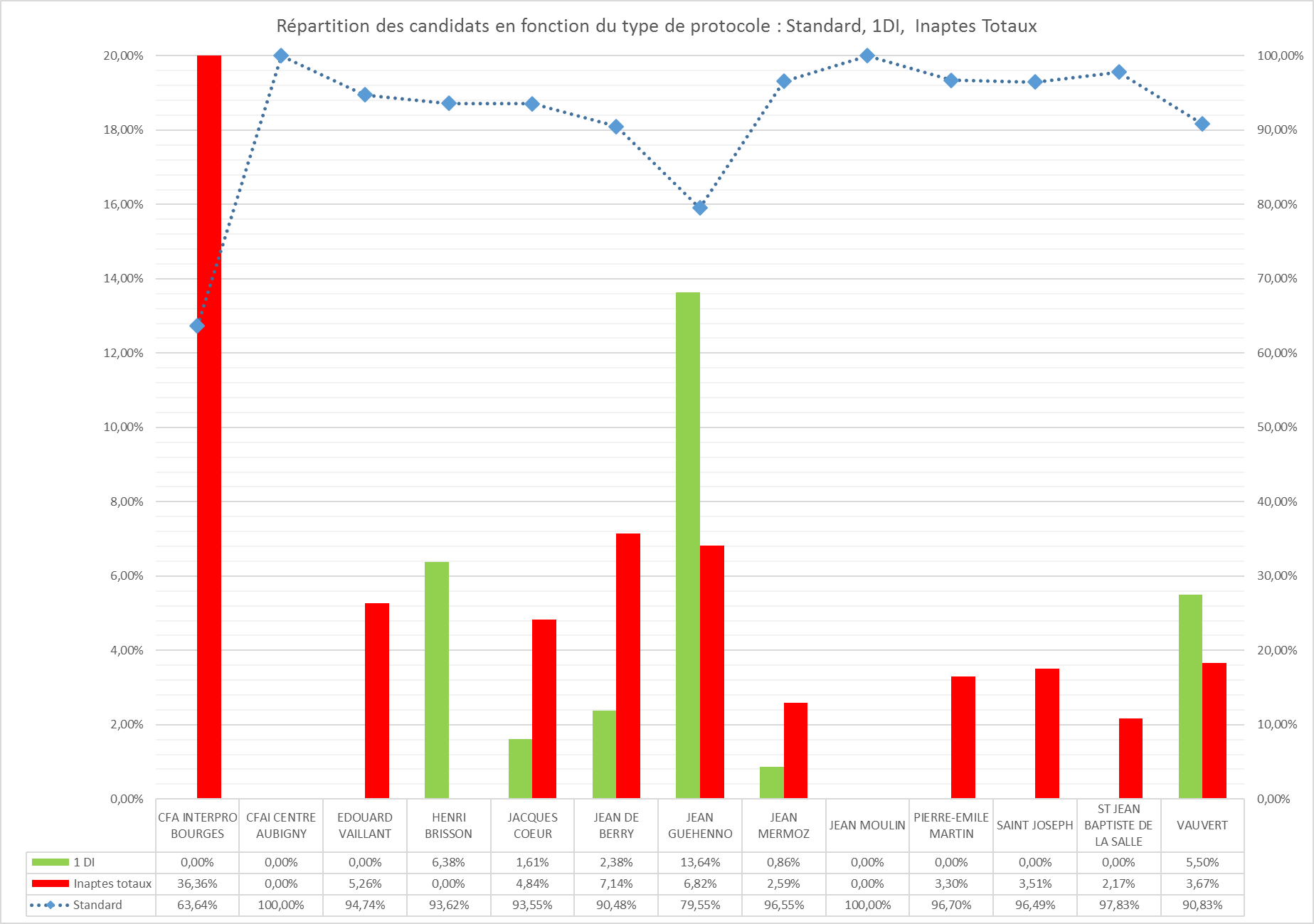 MA : 90,45%
MA : 5,97%
MA : 3,58%
ETABLISSEMENTS
28
ECARTS DE MOYENNES ENTRE ETABLISSEMENTS DU 28
[Speaker Notes: EPLE en dehors de l’espace de confiance  : 
LPP COUASNON
- AFTEC 28]
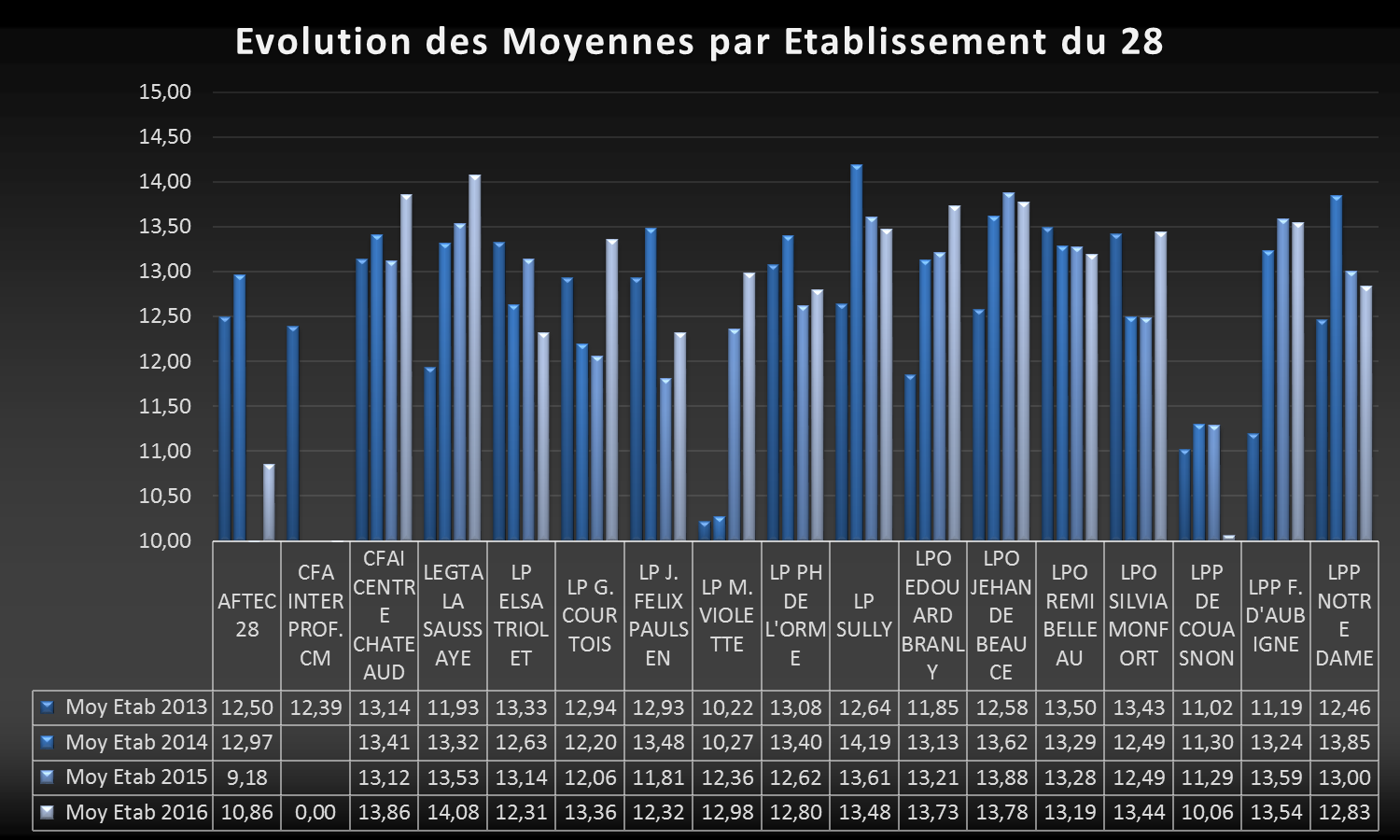 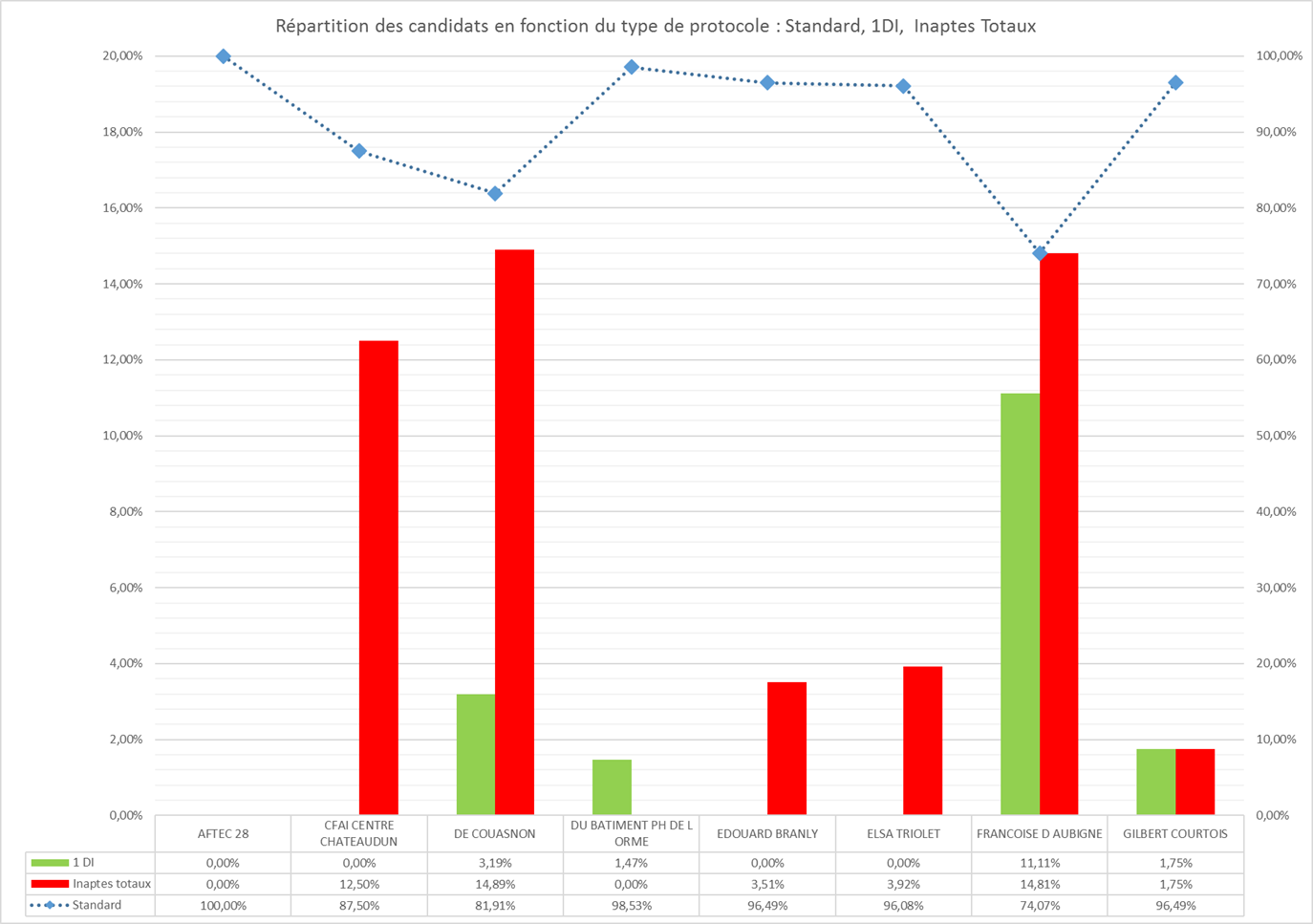 MA : 90,45%
MA : 5,97%
MA : 3,58%
[Speaker Notes: Pb  : 
CFA Châteaudun 
COUASNON
Francoise D’AUBIGNE]
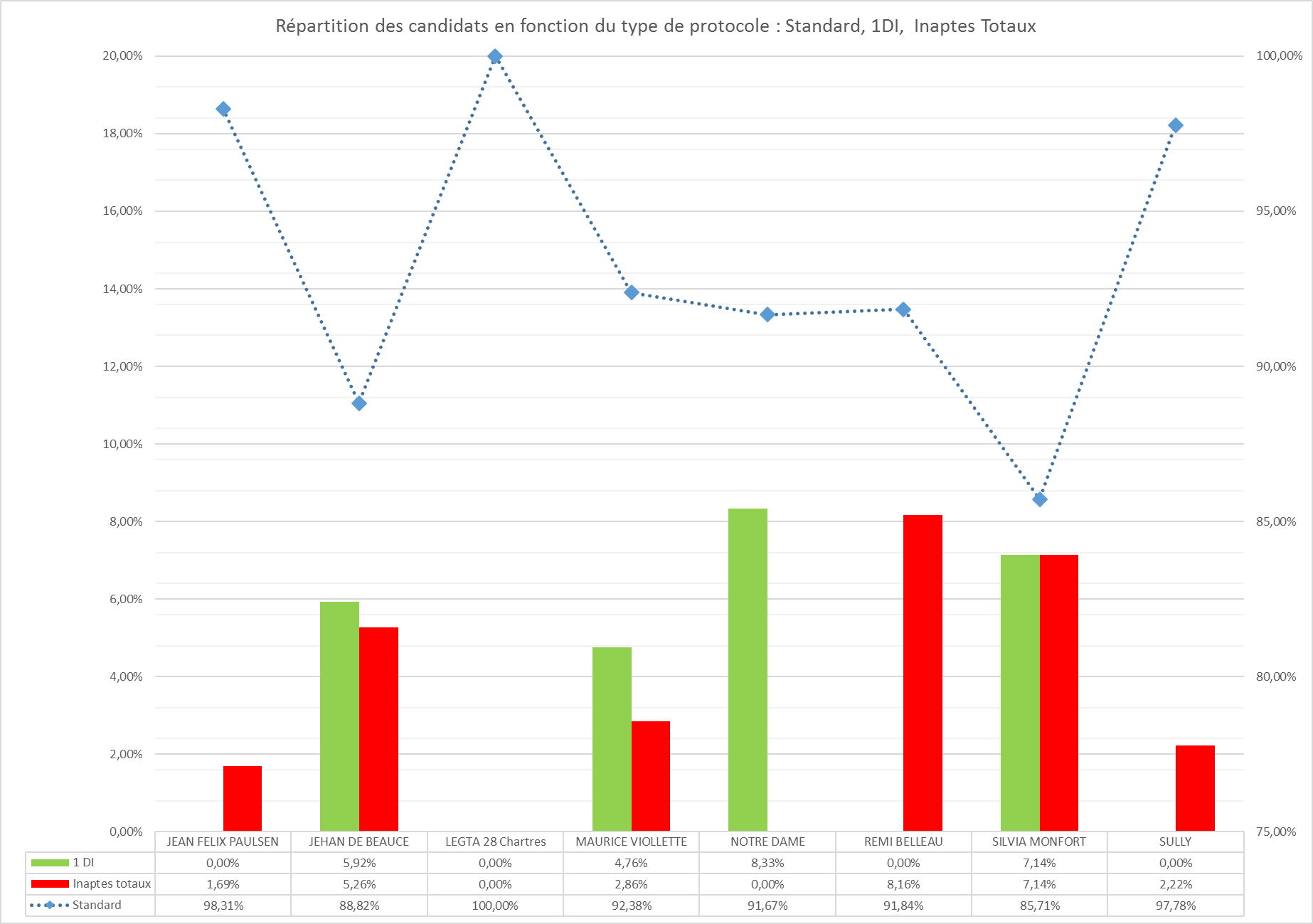 MA : 90,45%
MA : 5,97%
MA : 3,58%
[Speaker Notes: Pb  : 
Notre dame
Remi BELLEAU
SILVIA MONFORT]
ETABLISSEMENTS
36
ECARTS DE MOYENNES ENTRE ETABLISSEMENTS DU 36
[Speaker Notes: Etab en dehors de l’espace de confiance  : 
LPO PASTEUR 
LP LES CHARMILLES
LPO G SAND]
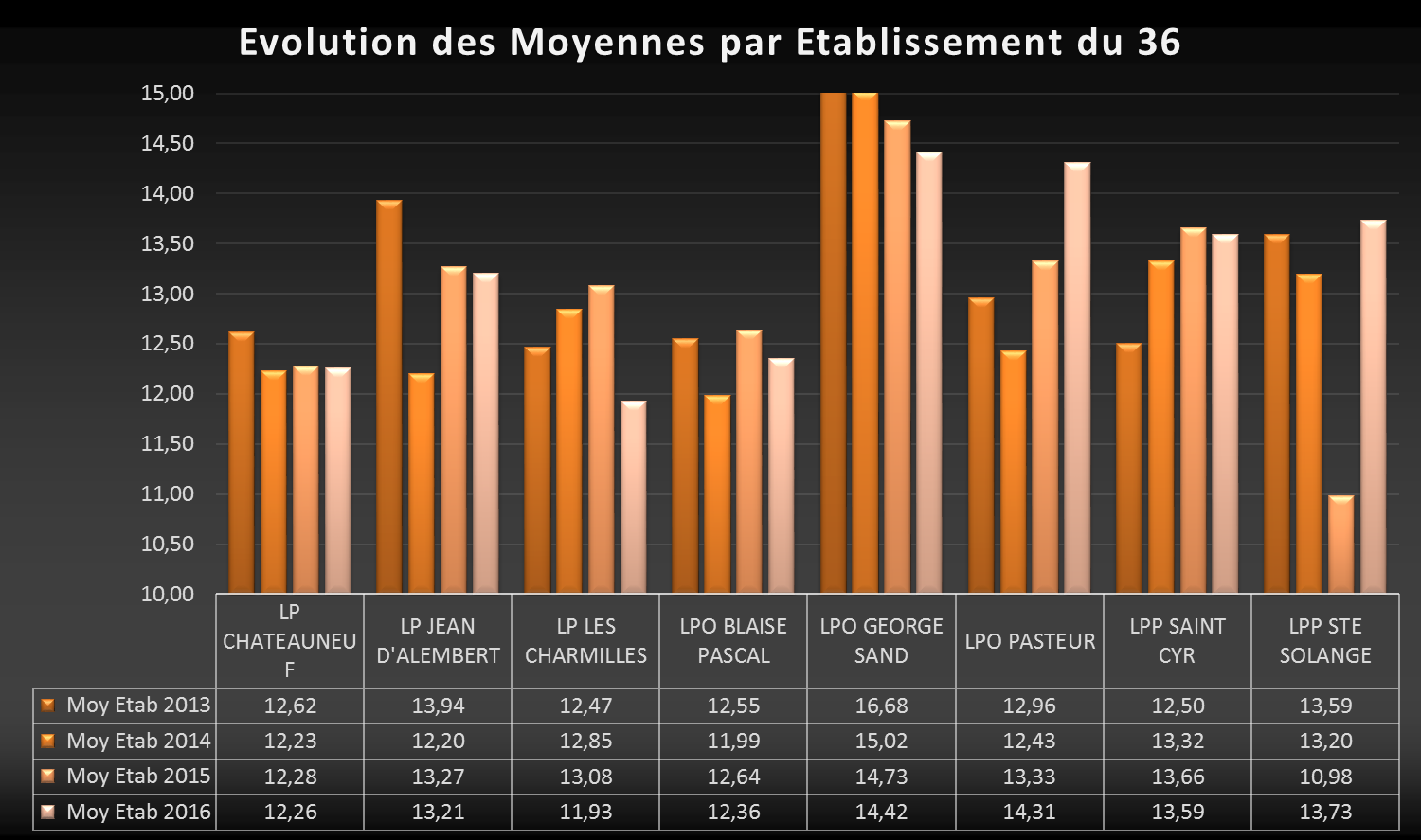 [Speaker Notes: Les CAHRMILLES ? 
Pasteur  ? 
ST SOLANGE retour à la normale]
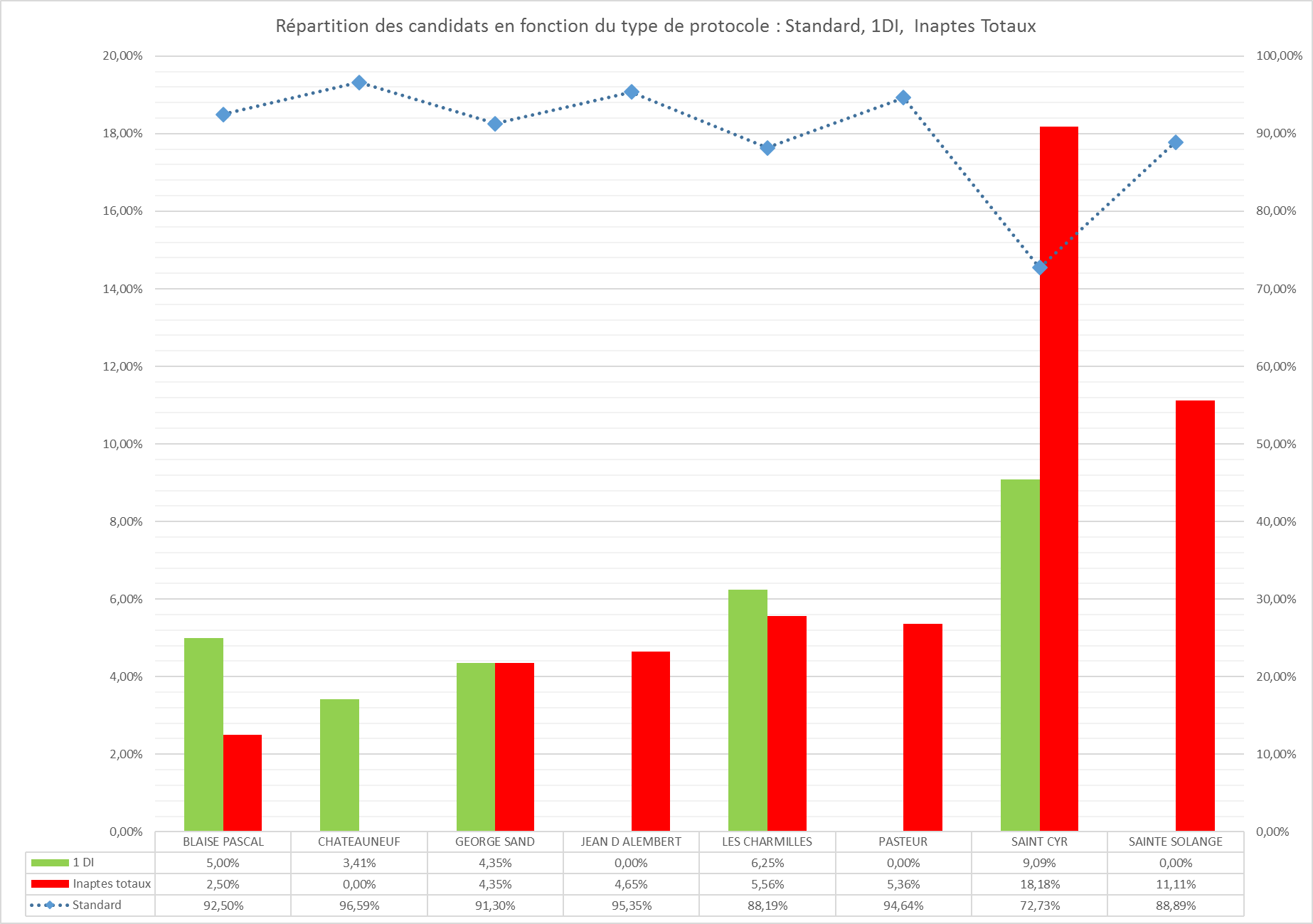 MA : 90,45%
MA : 5,97%
MA : 3,58%
[Speaker Notes: Pb  : 
Les Charmilles 1 DI
ST CYR 
ST SOLANGE]
ETABLISSEMENTS
37
ECARTS DE MOYENNES ENTRE ETABLISSEMENTS DU 37
[Speaker Notes: En dehors de l’espace de confiance  : 
LPO RABELAIS 
CFA Interpro JOUE
CFA LA PROPRETE]
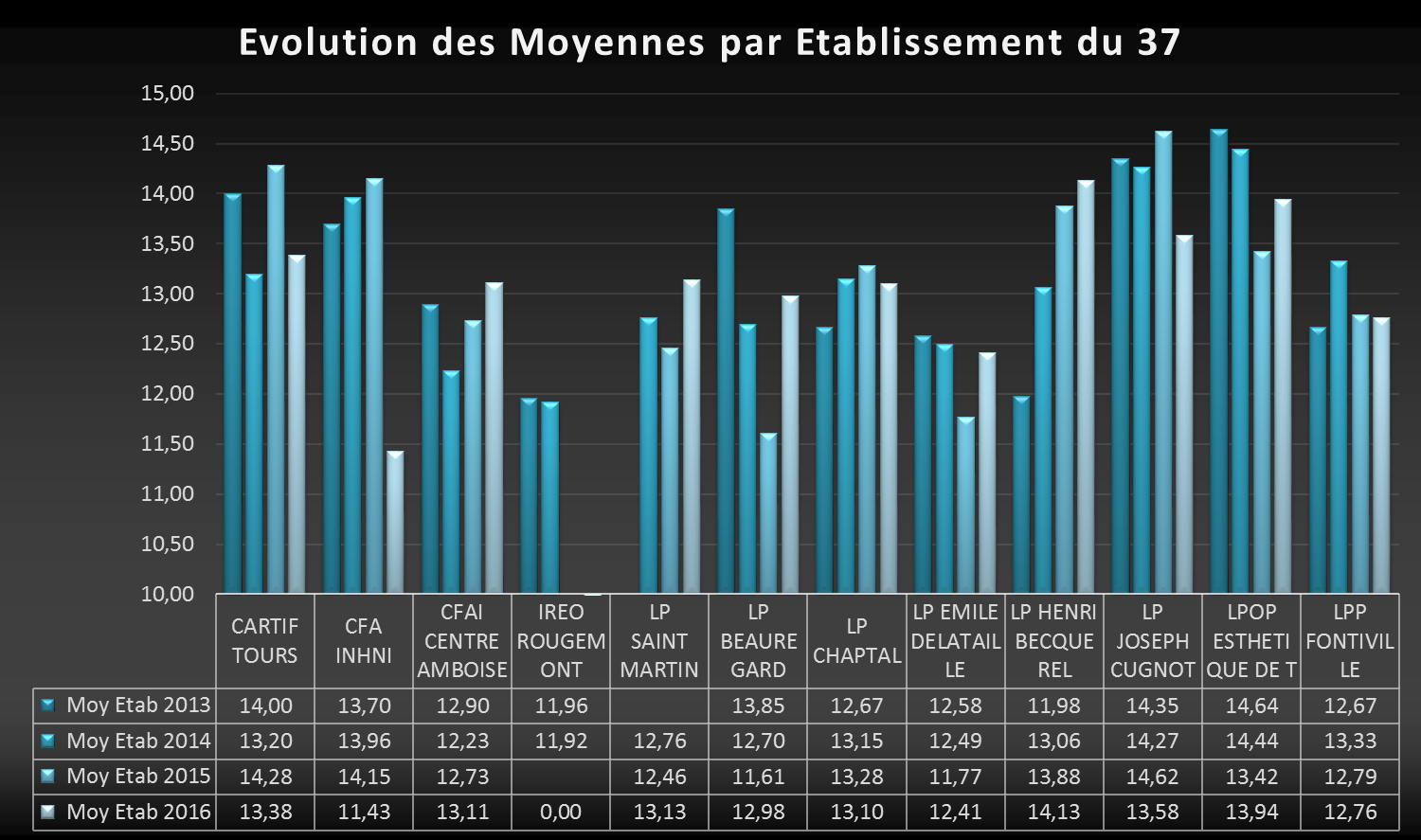 [Speaker Notes: BECQUEREL 
CUGNOT]
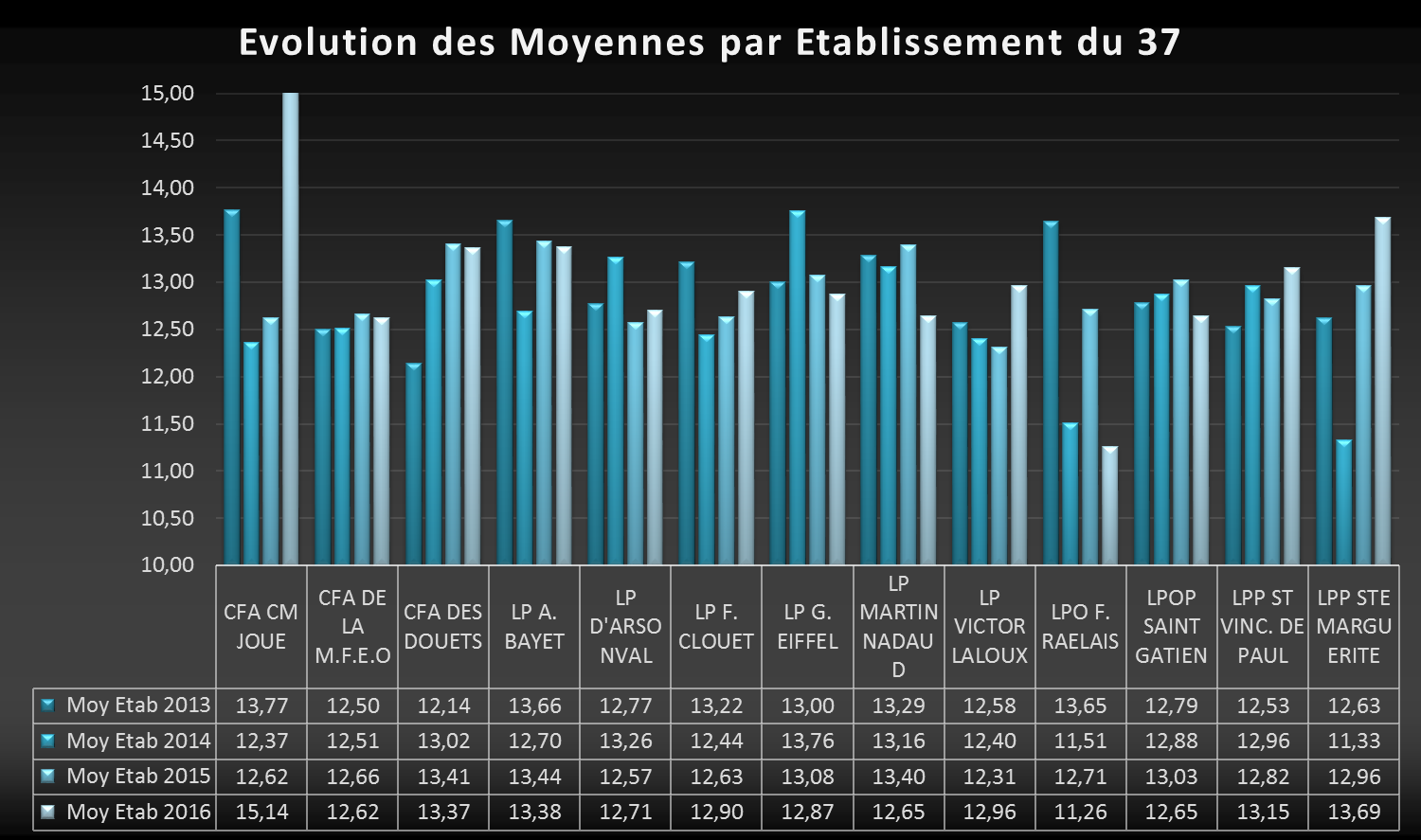 [Speaker Notes: Fluctuations : 
CFA JOUE 
RABELAIS]
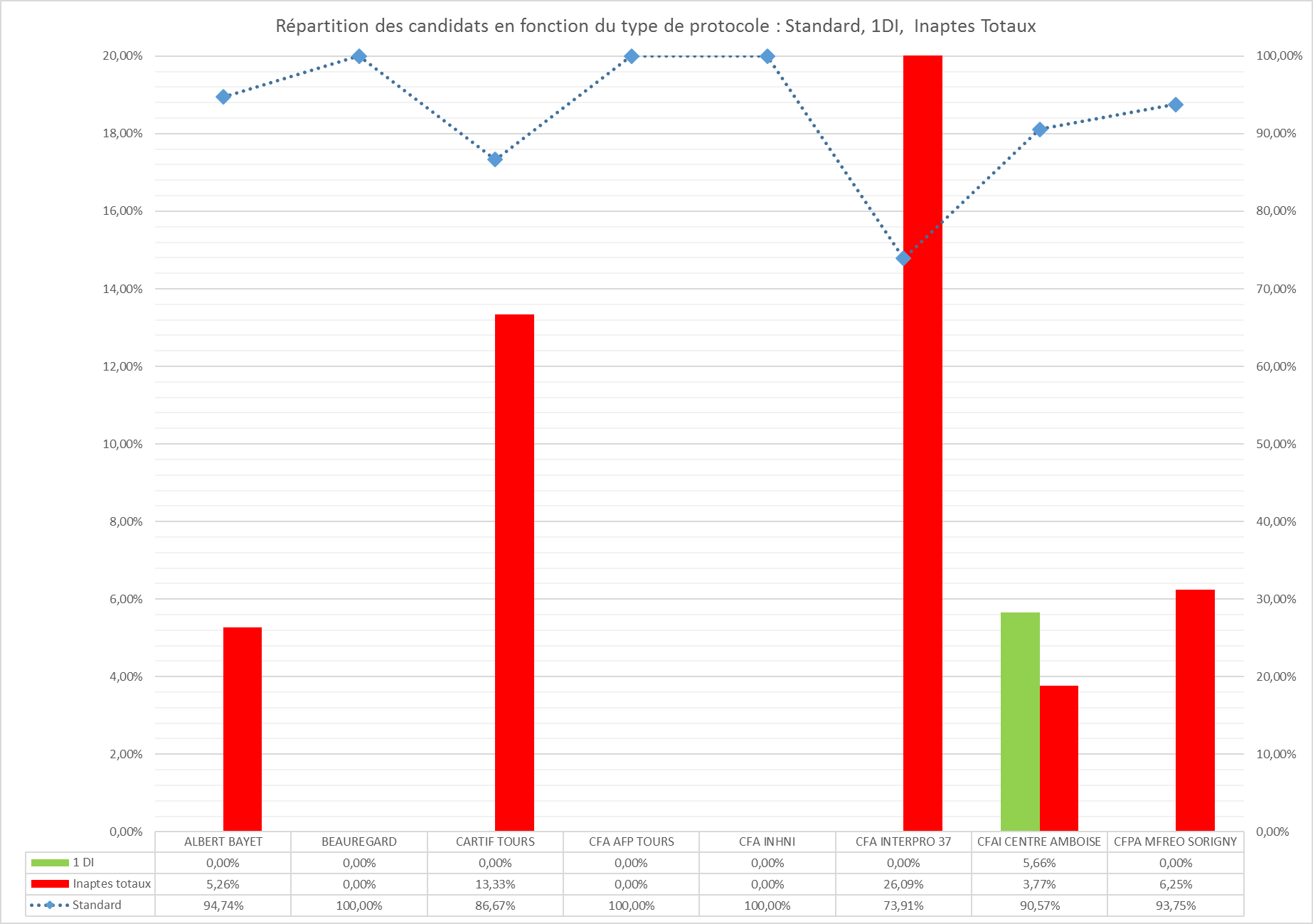 MA : 90,45%
MA : 5,97%
MA : 3,58%
[Speaker Notes: CARTIF ET CFA]
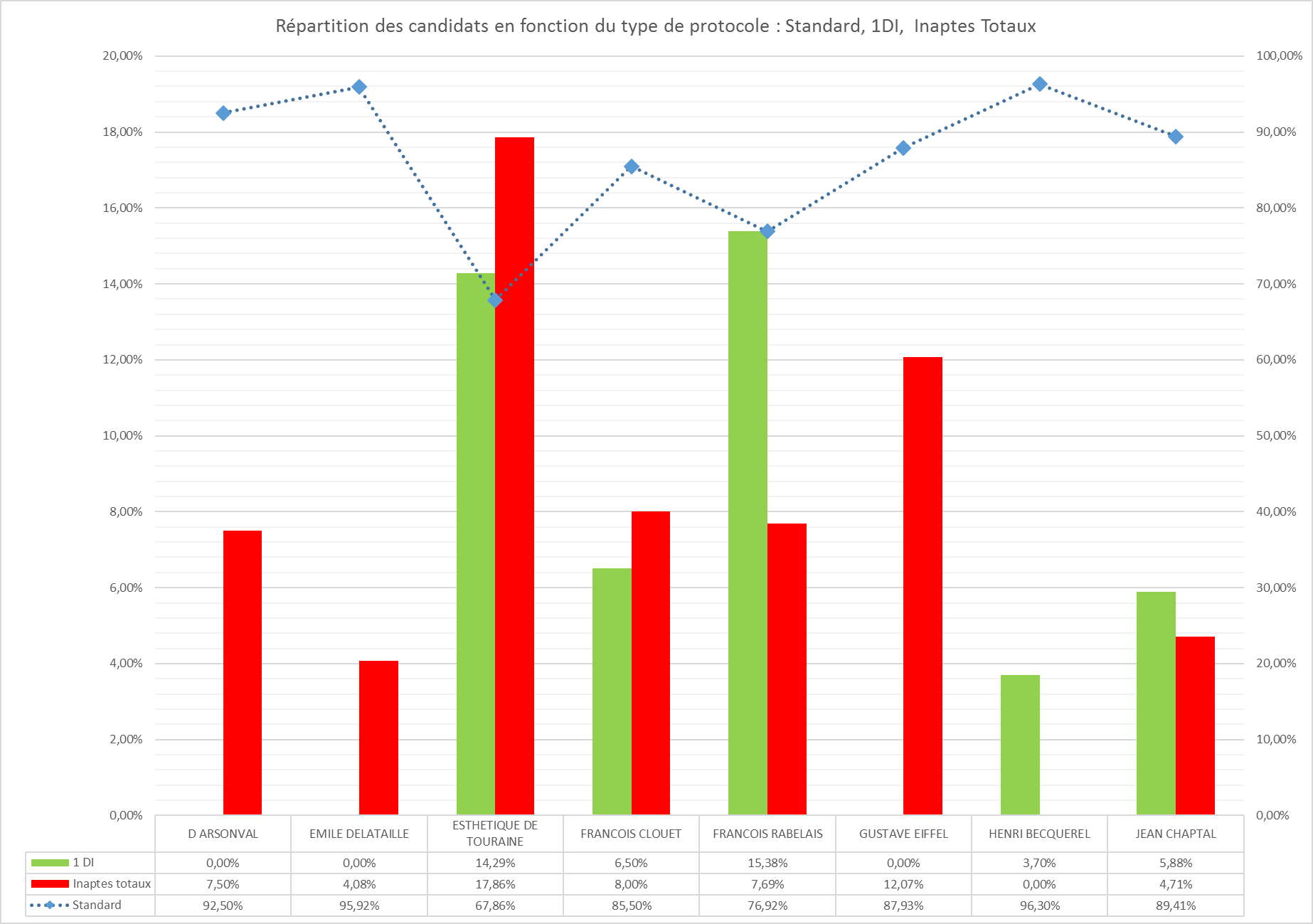 MA : 90,45%
MA : 5,97%
MA : 3,58%
[Speaker Notes: PB Esthétique de touraine
F CLOUET attention 
RABELAIS !!
EIFFEL]
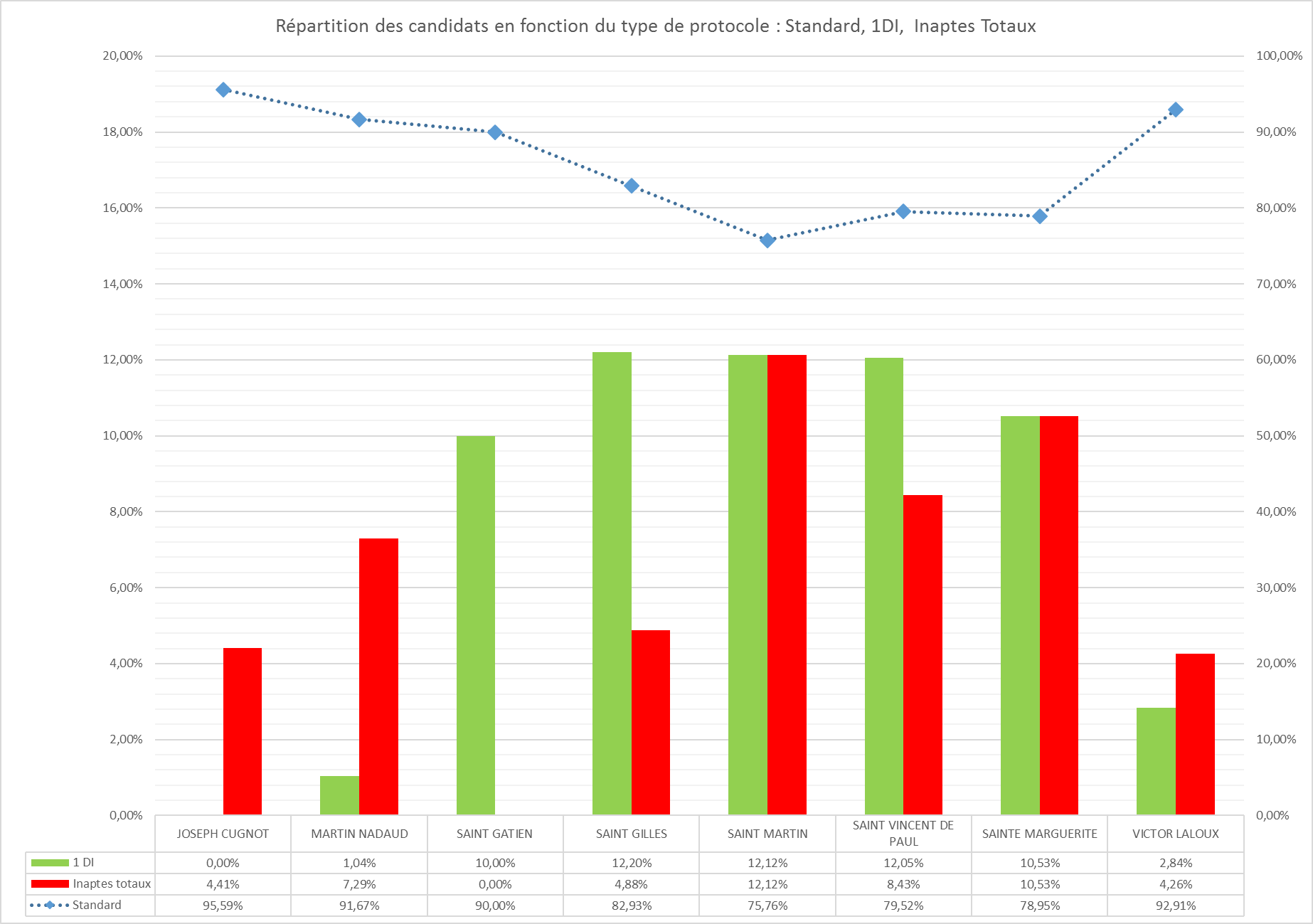 MA : 90,45%
MA : 5,97%
MA : 3,58%
[Speaker Notes: PB : 
Les EPLE privés !!!]
ETABLISSEMENTS
41
ECARTS DE MOYENNES ENTRE ETABLISSEMENTS DU 41
[Speaker Notes: En dehors de l’espace de confiance :
CFA interpro blois]
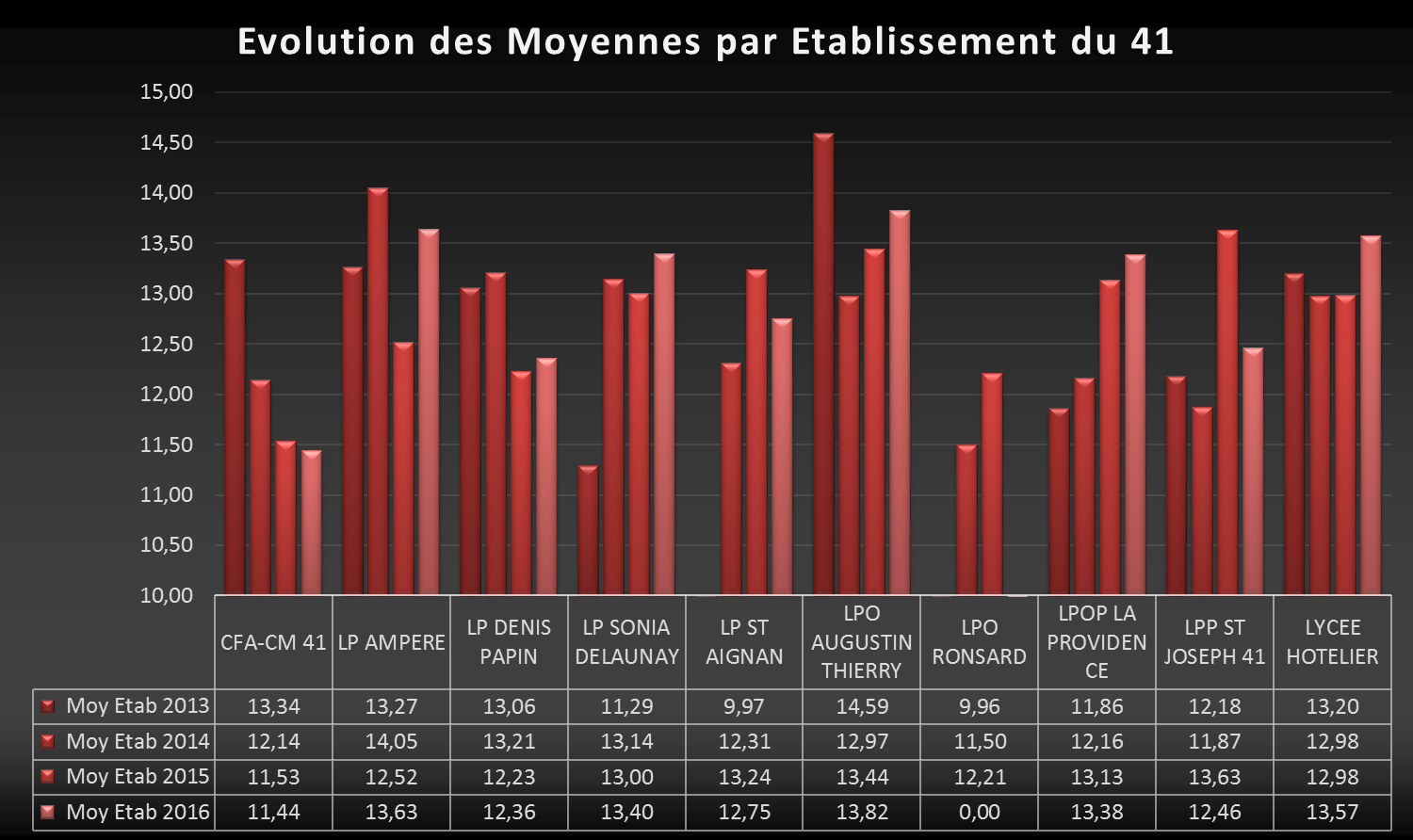 [Speaker Notes: CFA CM41]
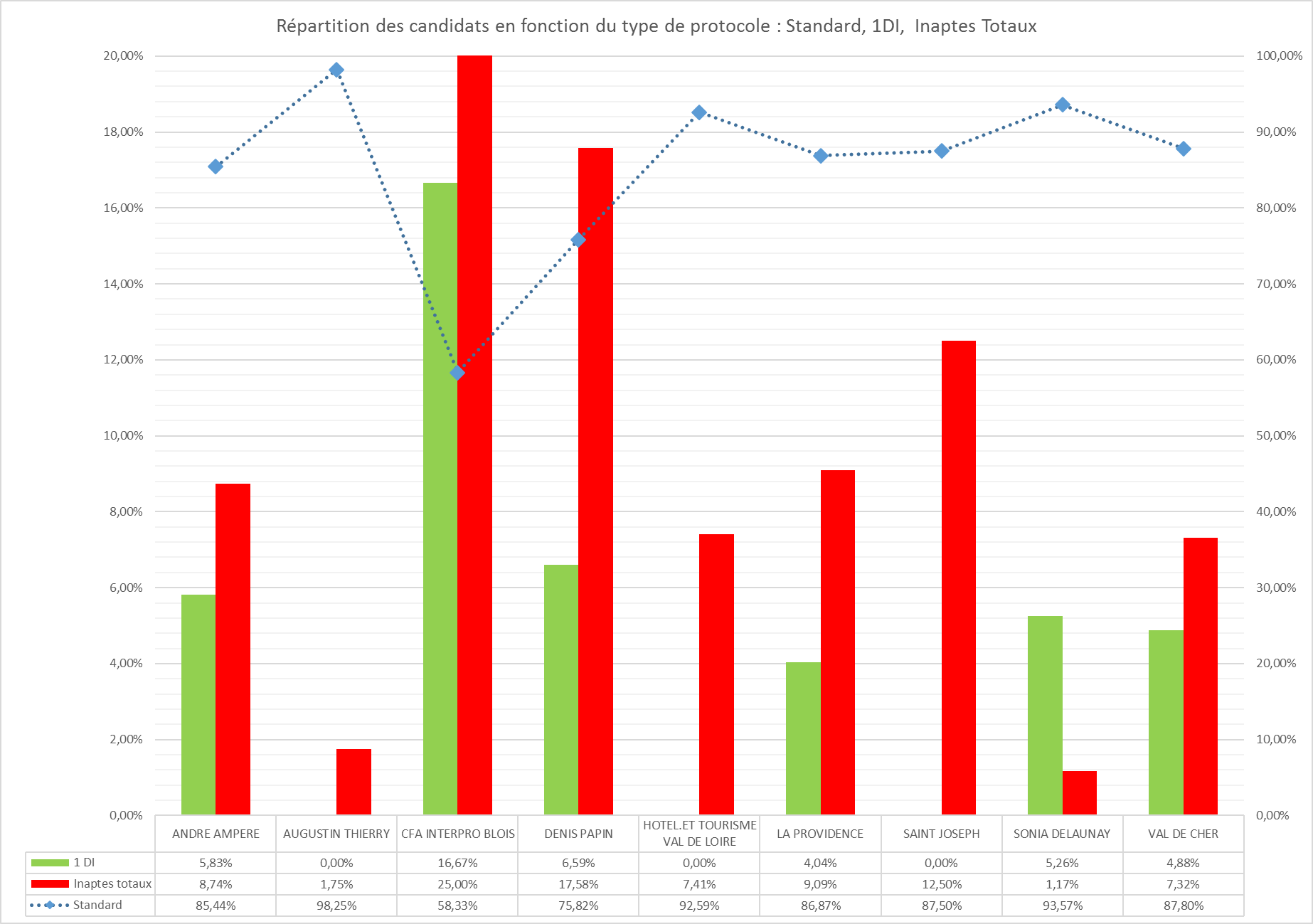 MA : 90,45%
MA : 5,97%
MA : 3,58%
EP
[Speaker Notes: PB : 
CFA  interpro 
Denis PAPIN 
André AMPERE
La providence 
ST JOSEPH]
ETABLISSEMENTS
45
ECARTS DE MOYENNES ENTRE ETABLISSEMENTS DU 45
[Speaker Notes: EPLE en dehors de l’espace de confiance : 
LPO ST FRANCOIS
LPO ST LOUIS limite
LPO ST PAUL
LPO ST CROIX ST EVERTE]
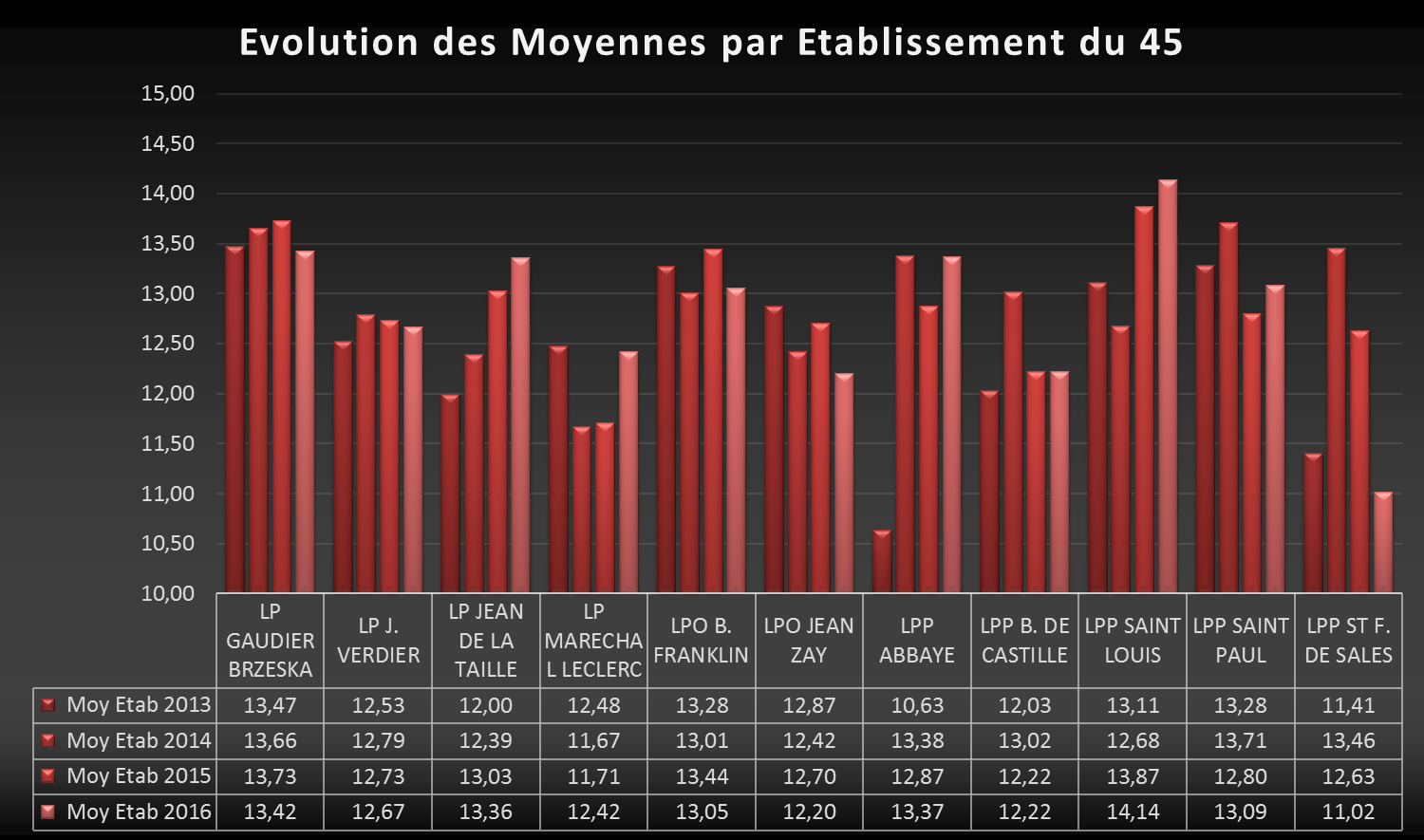 [Speaker Notes: LP Jean DE LA TAILLE 12 à 13,36 en 4 sessions pour revenir sur Moy acad TB 
LPP ST FRANCOIS DE SALES ??]
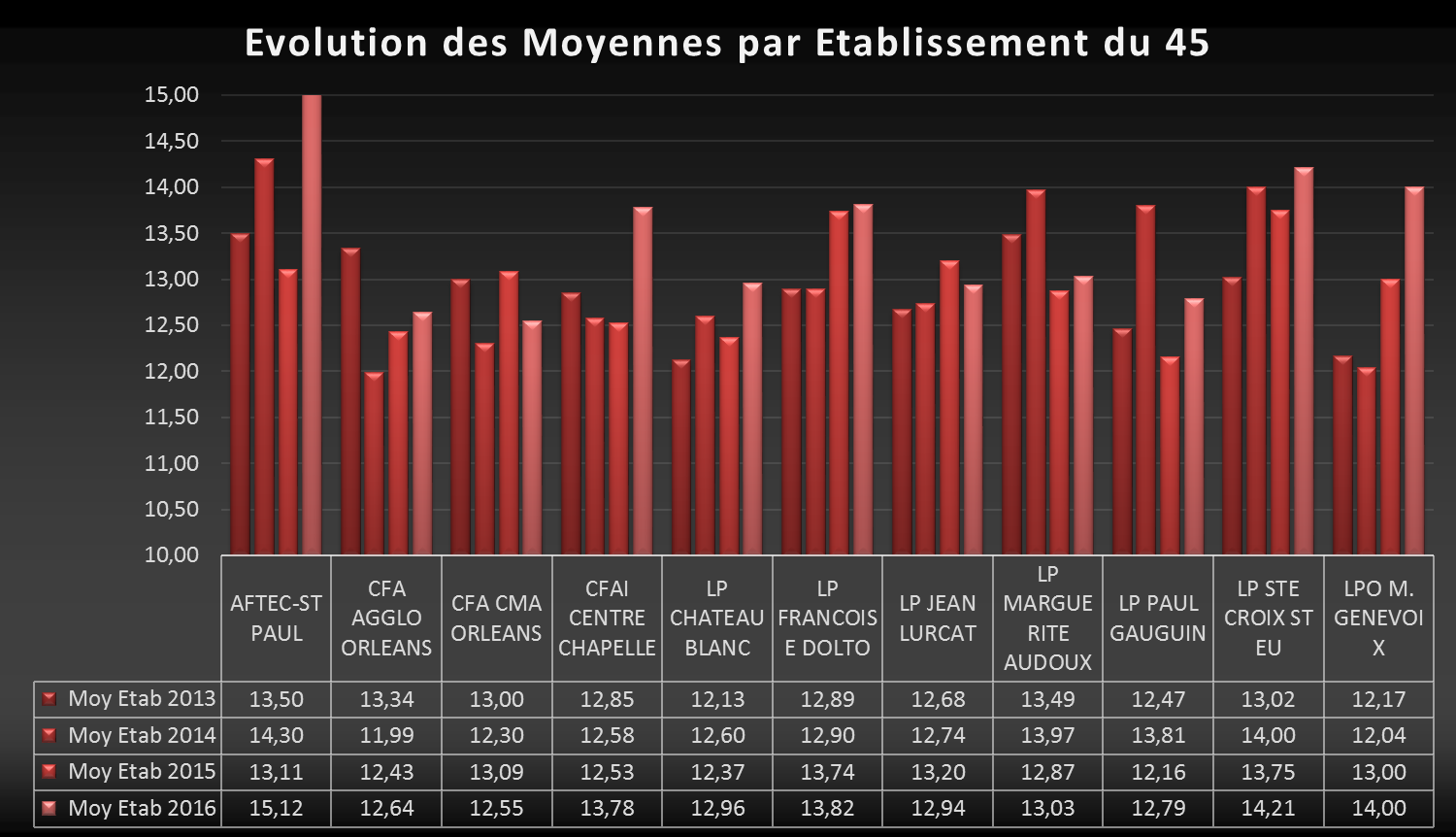 [Speaker Notes: St APUL 
LPO M GENEVOIX  ?]
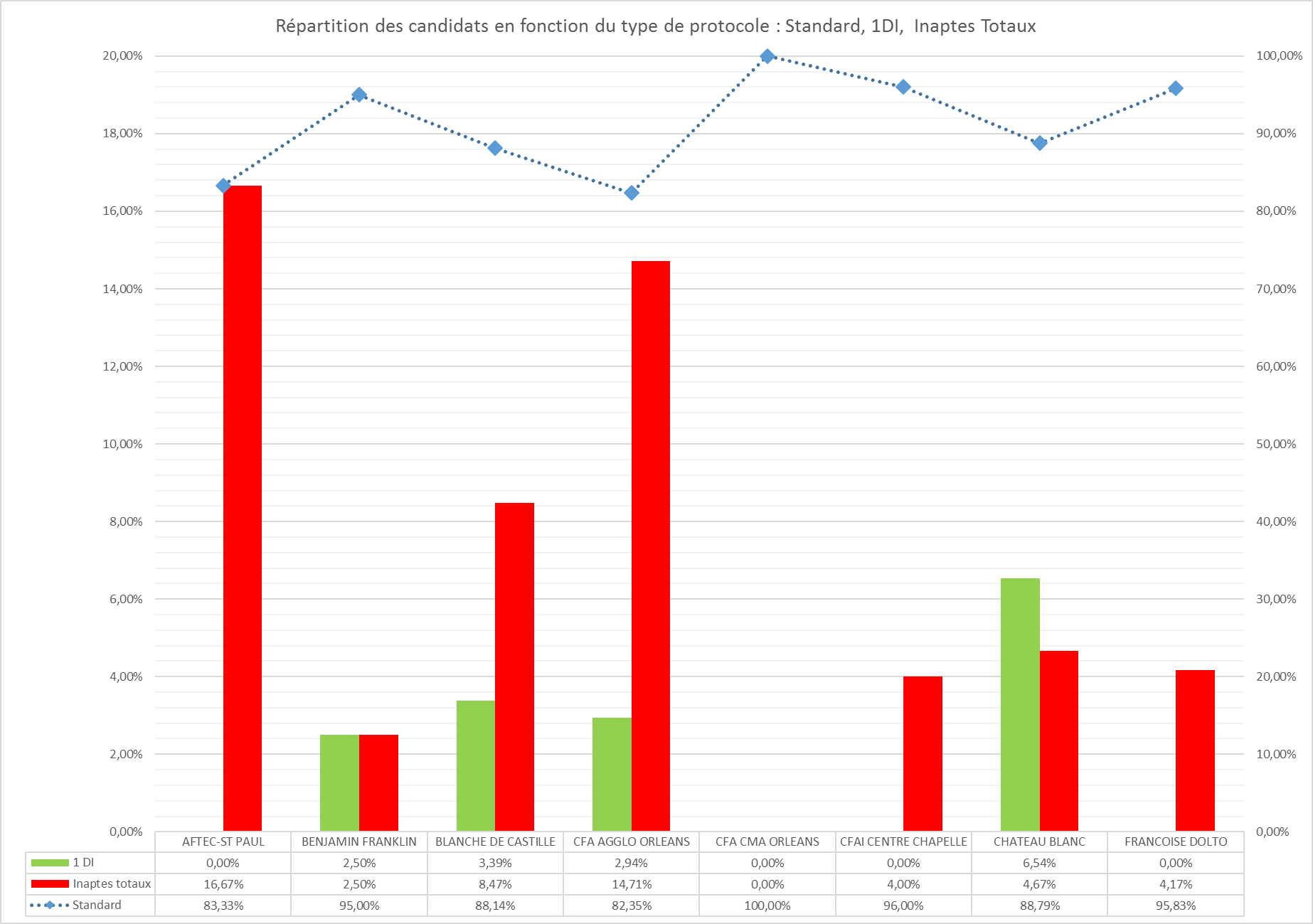 MA : 90,45%
MA : 5,97%
MA : 3,58%
[Speaker Notes: Pb  : 
Afpec
CFA Orléans]
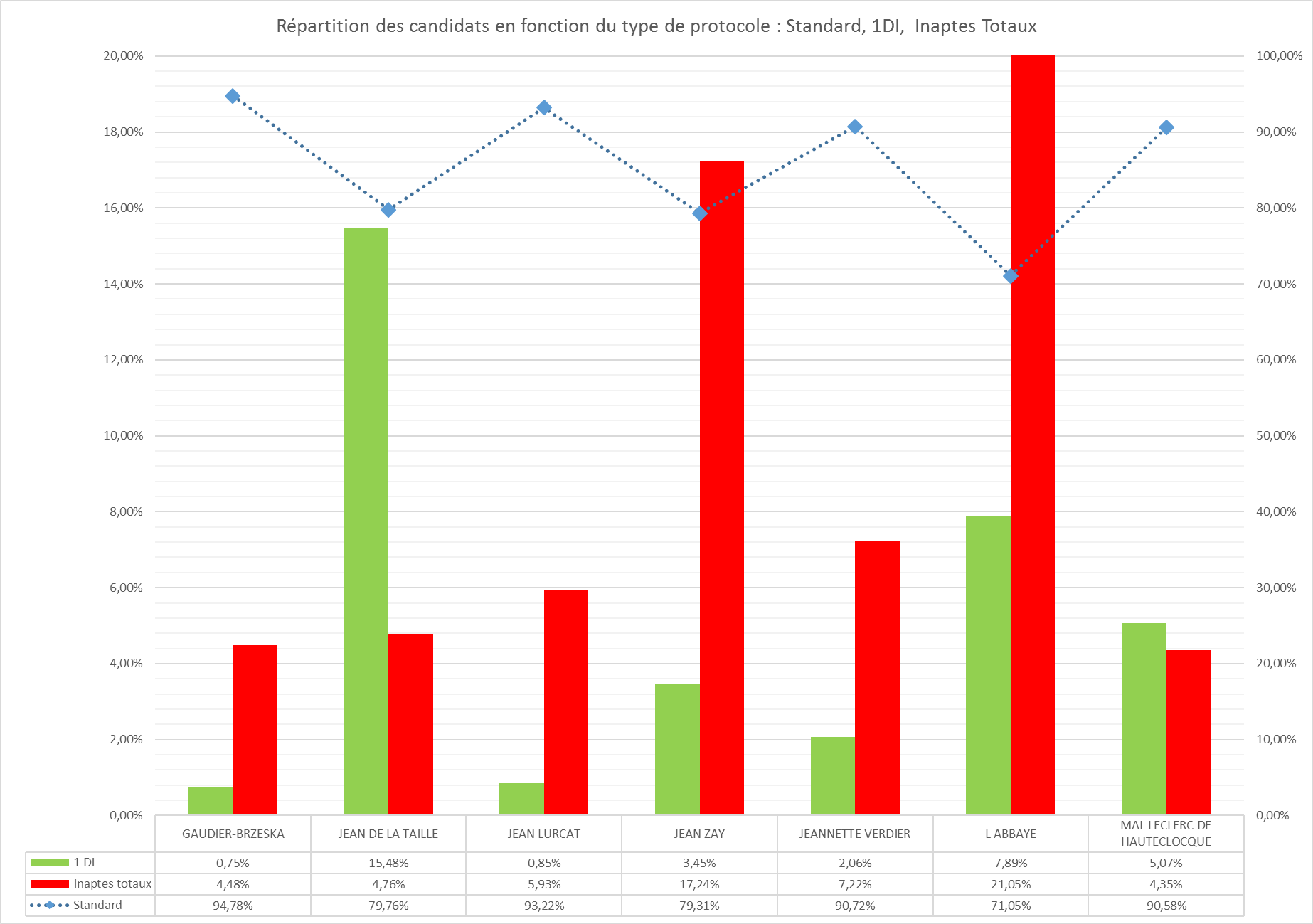 MA : 90,45%
MA : 5,97%
MA : 3,58%
[Speaker Notes: Pb  : 
Jean DE LA TAILLE
Jean ZAY
LABBAYE]
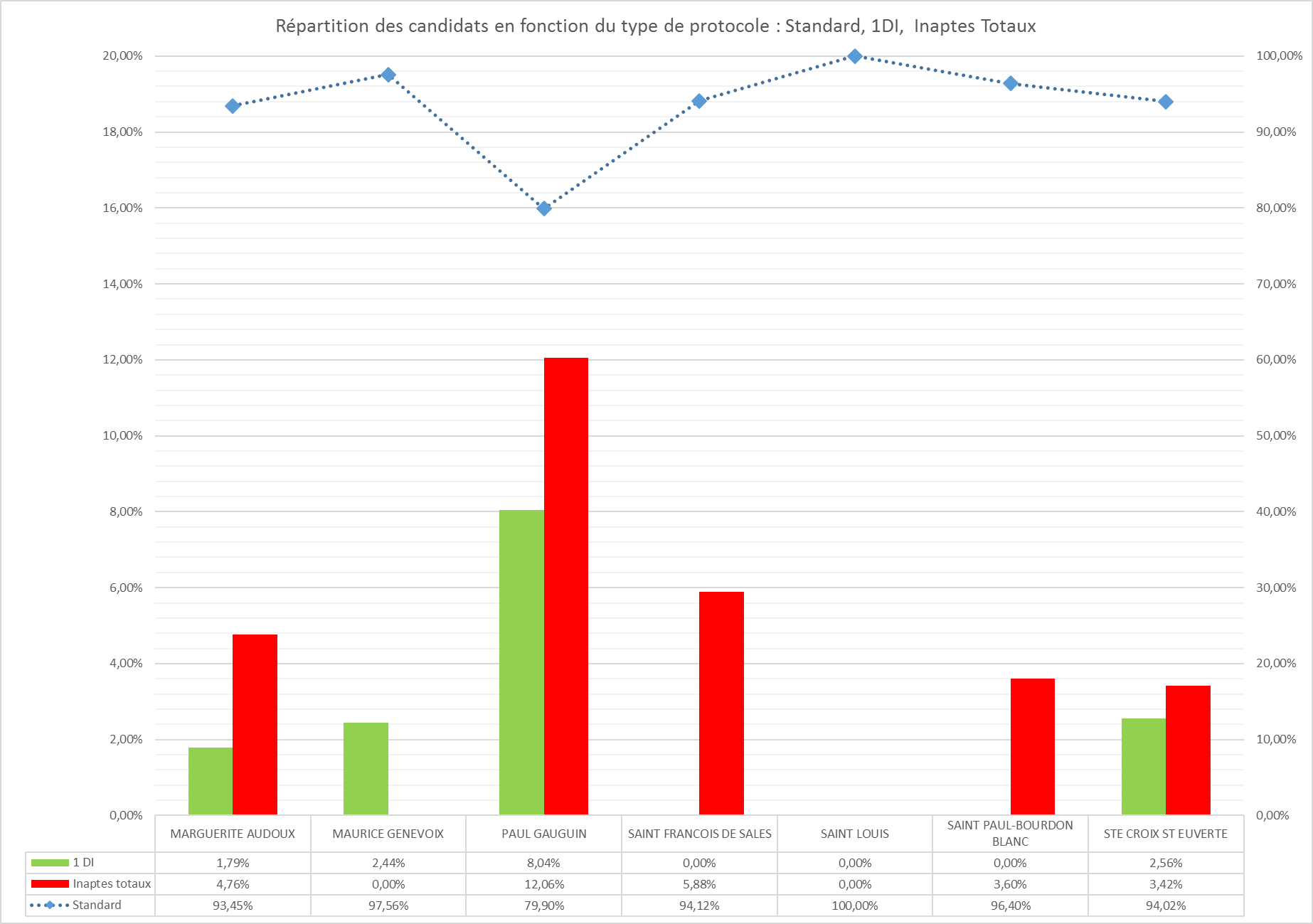 MA : 90,45%
MA : 5,97%
MA : 3,58%
[Speaker Notes: PB  : 
GAUGUIN]